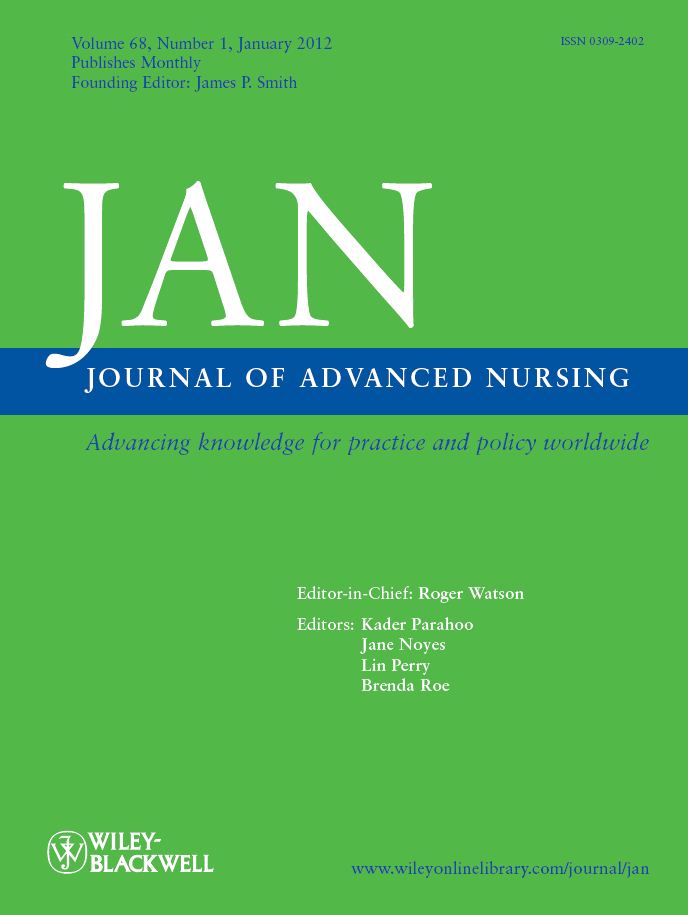 Content Summary
covers all aspects of nursing care, education, management and research
orientated towards intermediate and advanced nursing staff
publishes research papers, news and books reviews
essential reading for senior nurses, midwives, and advanced nursing students 
contains perspectives and commentaries on relevant issues, summaries and critiques of research studies
Advanced Practice Nursing
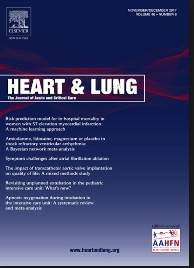 Content Summary
the official publication of The American Association of Heart Failure Nurses
presents original, peer-reviewed articles on techniques, advances, investigations, and observations related to the care of patients with acute or critical illness
Cardiac Nursing
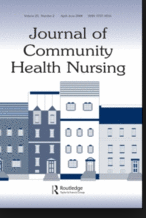 Content Summary
focuses on all aspects of community practice, schools, homes, visiting nursing services, hospitals, education and public health administration
Community Health Nursing
Content Summary
provides useful information concerning the bedside care of critically and acutely ill patients
Critical Care Nursing
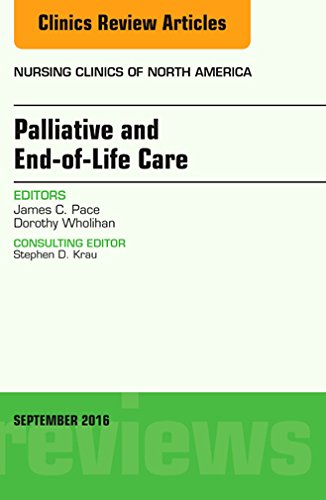 Content Summary
consulted by nurses in the intensive care unit
provides answers to clinical questions, updates on the latest advances to improve patient outcomes, numerous clinical images, and patient care guidelines
provides a wide breadth of critical and acute care nursing practice information
Critical Care Nursing
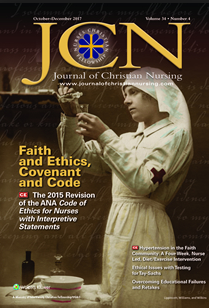 Content Summary
helps nurses integrate issues of faith and nursing practice 
offers relevant information on clinical topics, research, spiritual care, ethics, faith, healing, personal growth and self-care.
Faith & Community Nursing
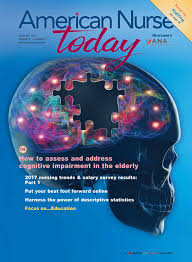 General Nursing
Content Summary
integrates the art and science of nursing
articles range from latest in clinical trends, opinions, innovations, health policy updates to breaking news to the newest drugs, devices and alternative
     therapies
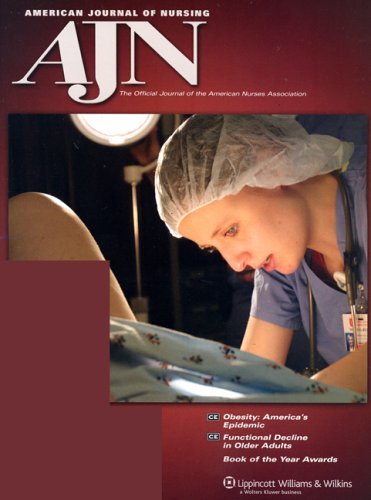 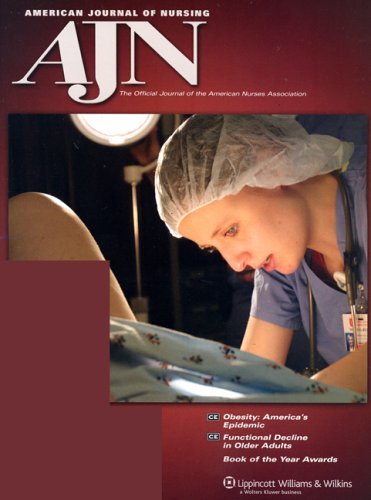 Content Summary
the oldest running nursing journal in the world
features the latest clinical research, healthcare news, commentaries and legal advice 
provides evidence based clinical information, original research, news alerts, clinical briefs, insights on ethical issues and current nursing trends
General Nursing
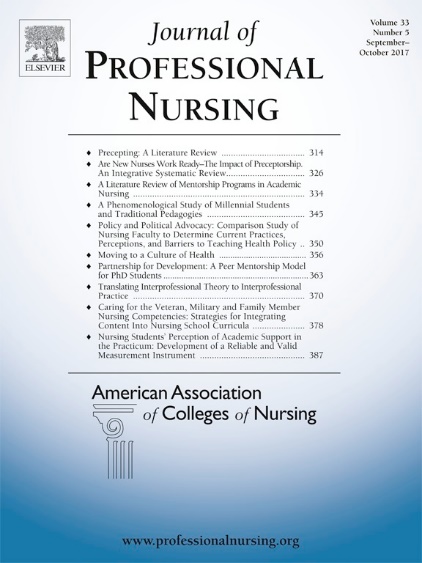 Content Summary
topics covered include innovations and trends within clinical nursing practice, patient  population management, health care systems, ethical/legal trends, and the impact of legislative/regulatory actions on health care practice
General Nursing
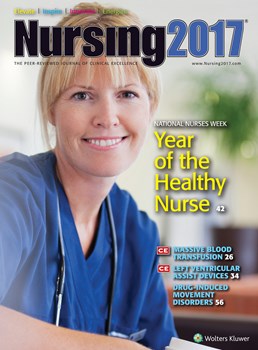 Content Summary
updates FDA drug approvals, nursing care techniques, emerging diseases, legal considerations in patient care, CDC warnings and guidelines, new state healthcare laws and recent research studies
General Nursing
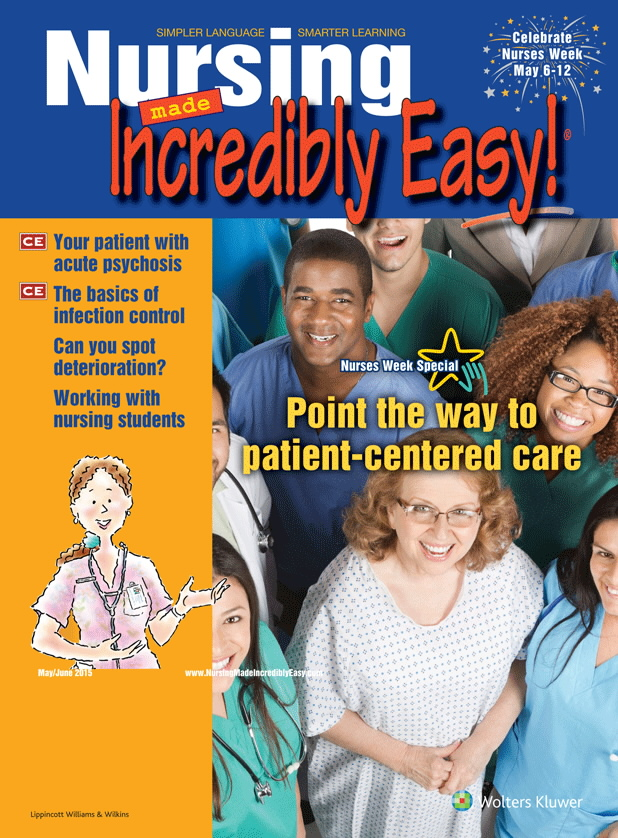 Content Summary
breaks down difficult nursing concepts
presents nursing topics in a fun and engaging way
provides colorful cheat sheets, nursing mnemonics, memory aides and studying tips
General Nursing
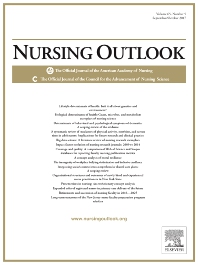 Content Summary
the official journal of the Academy of Nursing
examines current issues and trends in nursing practice, education and research
discusses advances in health policy and practice
General Nursing
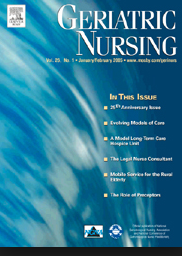 Summary Content
reports the latest developments in the management of acute and chronic disorders 
provides practical advice on care of older adults across the long term continuum 
addresses current issues related to drugs, advance directives, staff management, legal issues, client and caregiver education and infection control
Geriatric Nursing
Summary Content
provides original articles on the practice of gerontological nursing across the continuum of care in a variety of settings
Geriatric Nursing
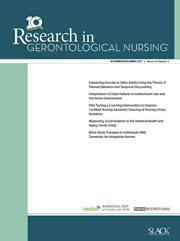 Summary Content
provides quantitative, qualitative, methodological, and theoretical research articles 
features intervention studies and State of the Science Commentary
focuses on issues relevant to nurses in community practice, schools, homes, clinics and hospice settings
Geriatric Nursing
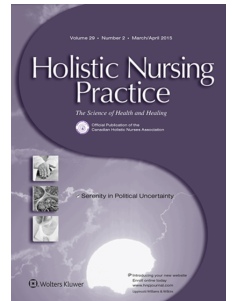 Holistic Nursing
Summary Content
focuses on the holistic approach of nursing care 
features articles that address clinical and psychosocial concerns of patients
International
Nursing
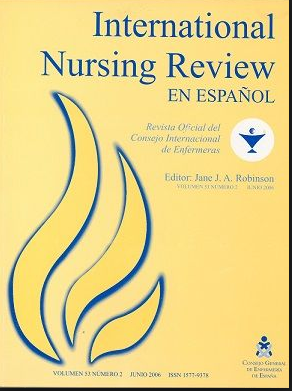 Content Summary
discusses the regulation of the profession, workplace issues, practice innovations, patient safety, quality improvement midwive work life experiences,  and the impact of technology on nursing
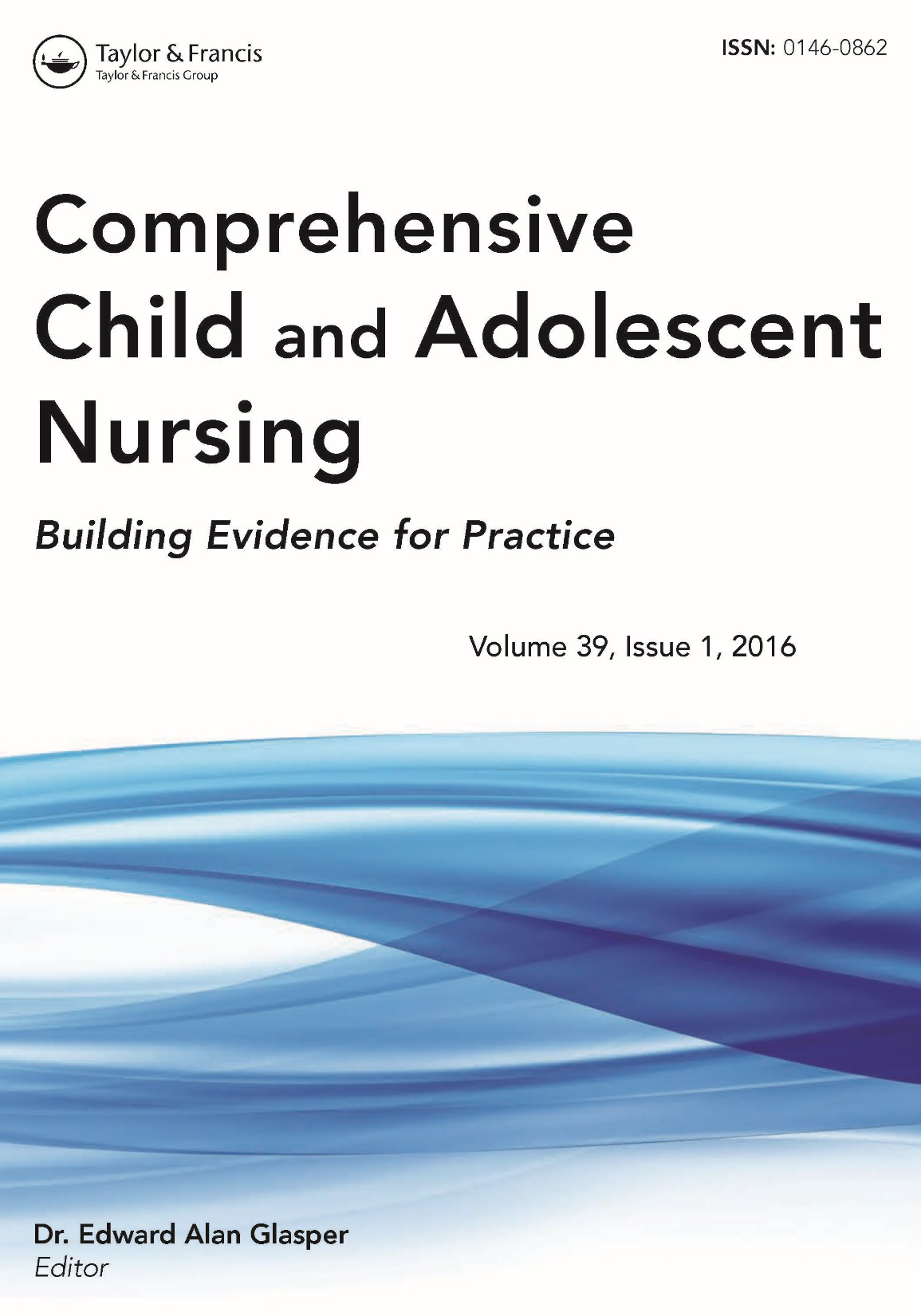 Content Summary: 
provides in-depth knowledge of primary and/or acute health care for children, adolescents and their families with a developmental and behavioral focus 
discusses early intervention, program development and evaluation, advanced adolescent/pediatric assessment and nutrition
Maternal-Child Nursing
Content Summary
focuses on in maternal/child nursing, women's health, and family nursing
coverage includes updates on disease care, ideas on health promotion, insights into patient and family behavior, and recent discoveries in physiology and pathophysiology
Maternal-Child Nursing
Neurosurgical Nursing
Summary Content
contains original articles on advances in neurosurgical and neurological techniques commentary on the roles of the neuroscience nurse 
discusses areas of neuroscience patient care (rehabilitation medical-surgical pediatric emergency trauma and surgical units)
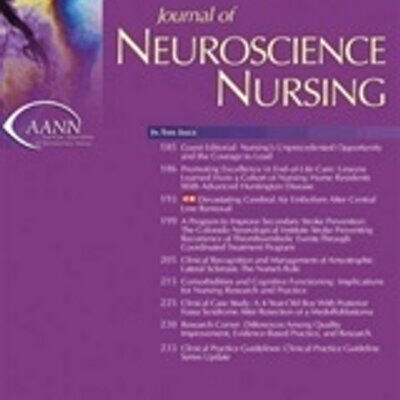 Nursing Instruction
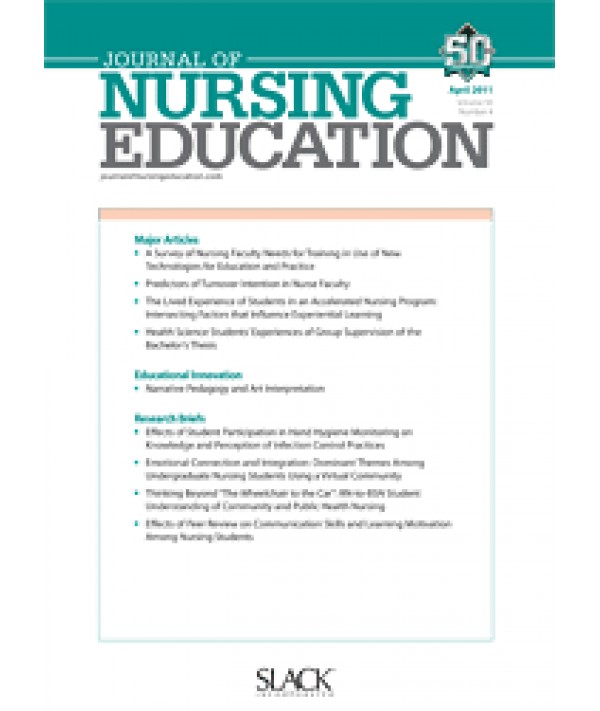 Summary Content
contains original articles and new ideas for nurse educators in various types and levels of nursing programs 
provides description of the teaching-learning process, curriculum development and nurse education research 
special features include educational innovations, research briefs and syllabus selections
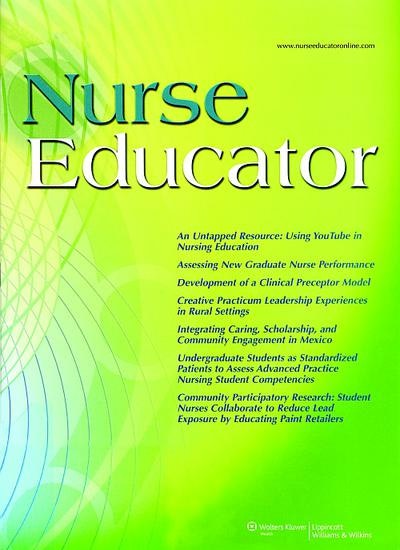 Summary Content
featured topics include curriculum, nursing courses, teaching methods, preparing and mentoring student nurses
discusses how to design, implement, evaluate and revise academic and continuing education programs
Nursing  Instruction
Nursing Management
Summary Content

source of information for nurse executives, directors of nursing, and nurse managers in hospital, community health, and ambulatory care environments
includes topics such as leadership development, financial resource management staffing and scheduling systems.
Nursing Management
Summary Content
covers the practice of nursing management, the performance of the leadership functions of governance and decision-making 
includes the process  of management, planning, organizing, staffing, directing and controlling personnel
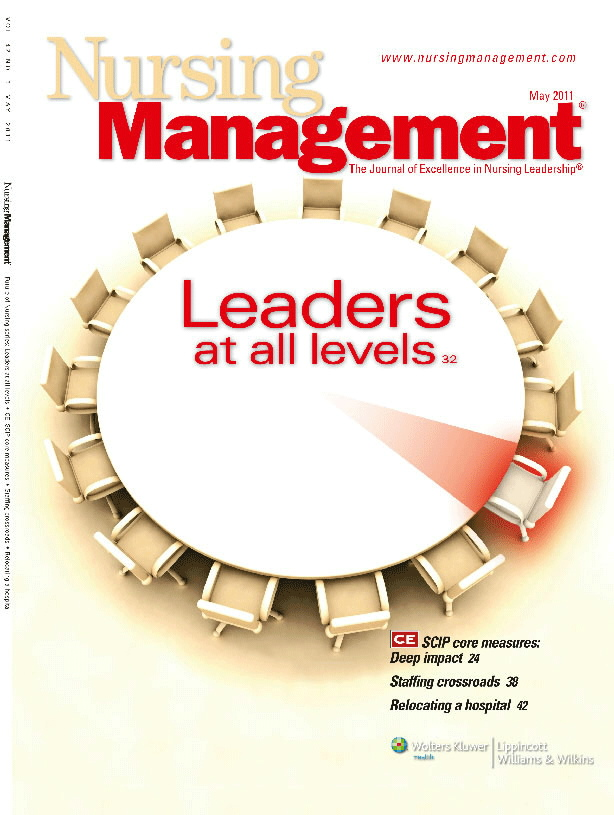 Nursing Research
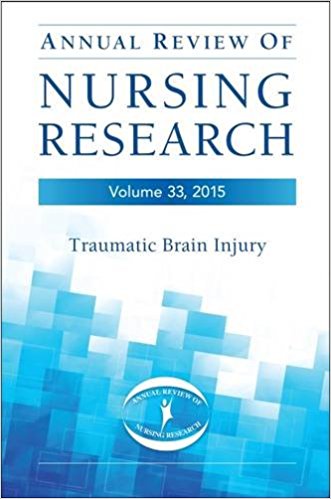 Summary Content
critically examines literature on nursing practice, including nursing theory, care delivery, nursing education professional aspects
Nursing Research
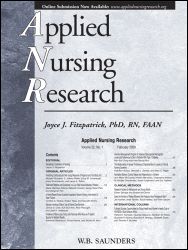 Summary Content
presents original, peer-reviewed research findings for clinical applications in all nursing specialties  
features include "Ask the Experts," research briefs, clinical methods, book reviews, news and announcements 
covers areas such as pain management, patient education, discharge planning, nursing diagnosis, and nurse/physician collaboration
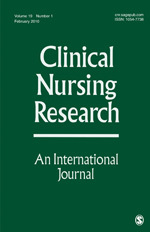 Summary Content
addresses issues of clinical research meaningful to practicing nurses
pinpoints potential clinical applications of the latest scholarly research and disseminates research findings
Nursing Research
Nursing Research
Content Summary
covers  the field of nursing science since 1952
provides evidence-based care articles that promote quality health outcomes for individuals, families, communities and health care systems
uses research to shape health policy within an organization
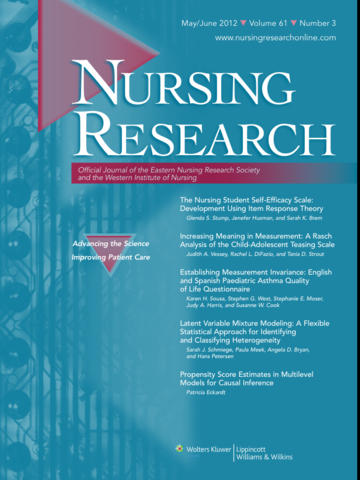 Nursing Research
Content Summary
publishes original manuscripts focusing on nursing theory frameworks, guided practice, quantitative and qualitative research 
focuses on innovative ideas related to nursing science and person centered models of care.
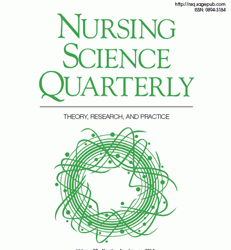 Nursing Scholarship
Content Summary
features scholarly articles, timely research studies, emerging nursing theories, scholarly articles and research papers
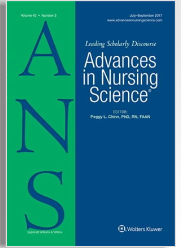 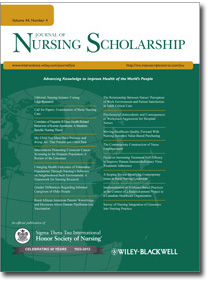 Nursing Scholarship
Content Summary
looks at improving nursing on a global scale and covers the future direction of nursing
Content Summary
clinical scholarship that advances the health care of women and newborns 
addresses the latest research, practice issues, policies, opinions, and trends in the care of women, childbearing families, and newborns 
balances quantitative and qualitative research with an emphasis on bio-behavioral outcome studies and intervention trials
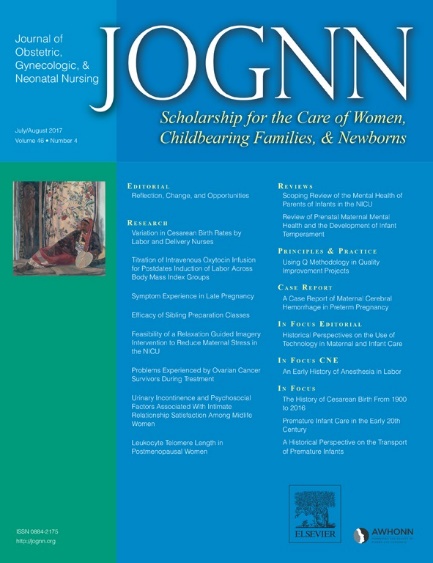 Obstetrical Nursing
Orthopedic Nursing
Content Summary
contains information on current events, organizational activities, research, product, drug information, and literature findings 
focuses on professional development in the clinical, administrative, academic, and research areas
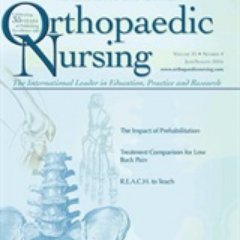 Pain Management Nursing
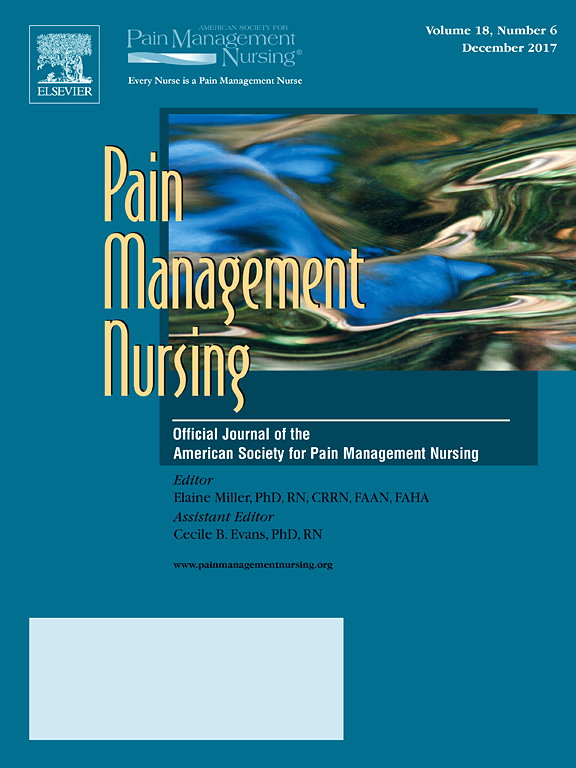 Content Summary
offers key insights in the areas of clinical practice, advocacy, education, administration and research
features include practice guidelines and pharmacology updates
Pediatric Nursing
Summary Content
provides scholarly clinical information and research regarding primary, acute and specialty health care for children from newborn age through young adulthood
disseminates multidisciplinary perspectives on evidence-based practice,emerging policy, advocacy and educational issues for children and families
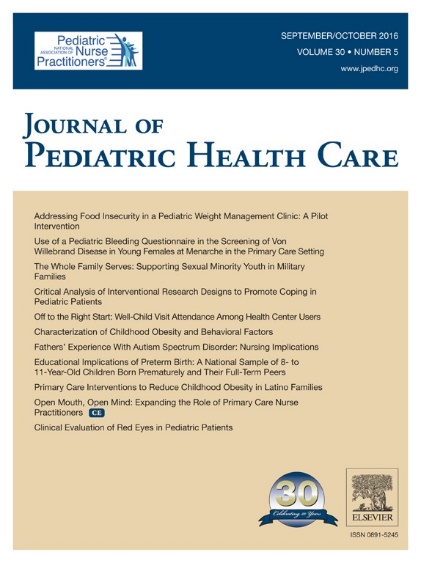 Summary Content
focuses nurse needs in pediatric practice, research, administration, and education in hospital, clinic, office, school, community, or home settings
Pediatric Nursing
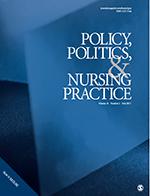 Summary Content
explores the multiple relationships between nursing and health policy
serves as a major source of data-based study, policy analysis and discussion on timely, relevant policy issues for nurses in a broad variety of roles
Public Policy Nursing
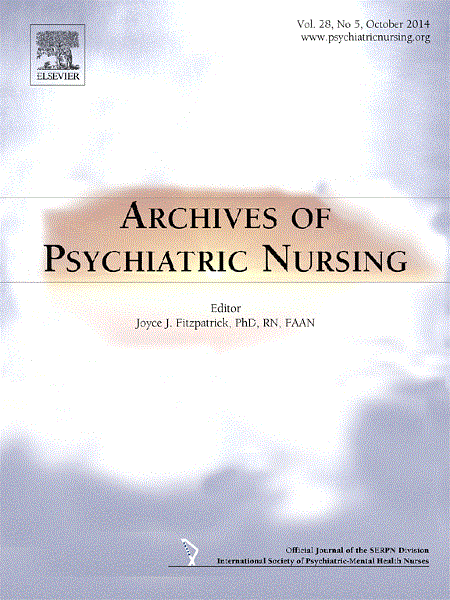 Summary Content
disseminates original, peer-reviewed research of interest to psychiatric and mental health care nurses for  in diverse areas of practice related settings for interdisciplinary collaboration
Psychiatric Nursing
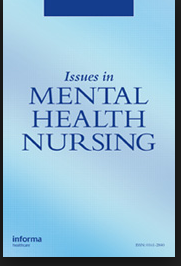 Psychiatric Nursing
Summary Content
presents data-based articles on nursing care in a variety of community and institutional settings
publishes theoretical papers and manuscripts addressing mental health issues, public and policy concerns
Psychiatric Nursing
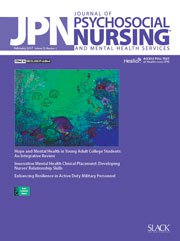 Summary Content
provides practical information for psychosocial-mental health nurses, including information on psychopharmacology, mental health care for older adults, addictive behaviors and diagnoses, and child/adolescent disorders 
features “Clip & Save: Drug Chart,” a one-page resource of up-to-date information on current medications for various psychiatric illnesses
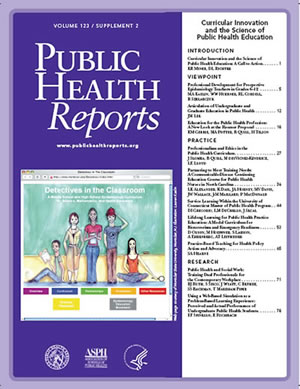 Summary Content
focuses on topics such as tobacco control, teenage violence, occupational injuries immunization, drug policy, lead screening, and health practice methodology
contains commentary by the U.S. Surgeon General and  U.S. Health Human Services officials
Public Health
Summary Content
address the growing addiction problem
focuses on discussing prevention, intervention, management and treatment of substance abuse or addictive problems
Substance Abuse Nursing
Content Summary
addresses information on instruments, tools, approaches, and procedures utilized for measuring variables in nursing research, practice and education
discusses theories, principles practices and issues relevant to nursing measurement
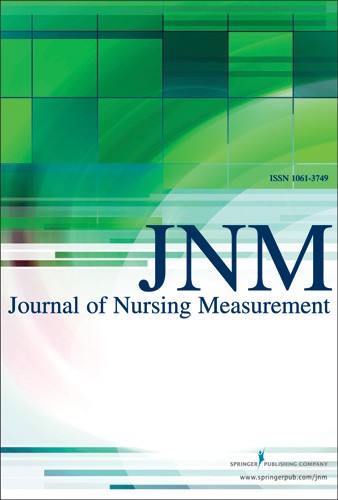 Nursing Statistics
Content Summary
topics include decision-making models used by medical-surgical nurses, psychological outcomes related to various health conditions and evidence-based practice
Medical Surgical Nursing
Transcultural Nursing
Content Summary
discuss issues from international researchers, practitioners about the relationship between culture and health care 
promotes dissemination of research findings  that foster the exchange of opinions from multiple perspectives
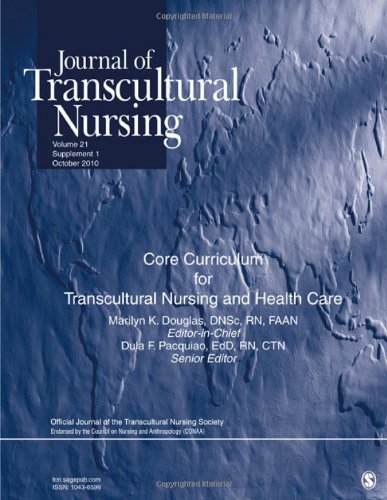 Women’s Health
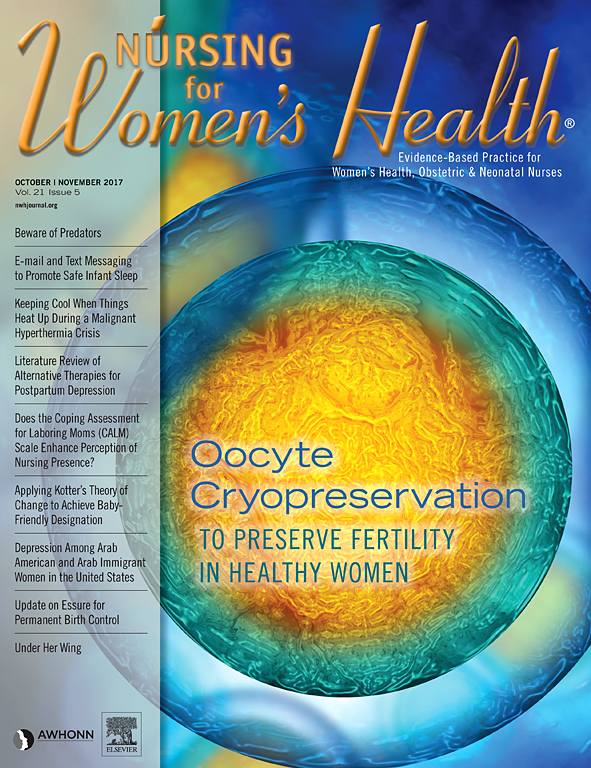 Content Summary
presents information on obstetric and neonatal topics, including cardiovascular, reproductive and pre-menopausal health, cancer, nutrition, aging, high-risk labor and newborn care